情報モラル教育
第23話 ネットゲームの　やり過ぎはダメ！③　（ルール・マナー）
23. ネットゲームのやり過ぎはダメ！③（ルール・マナー）
夜８時からオンラインゲームをしようと、鳴門くんはみんなに呼びかけました。
12
1
11
10
2
鳴門（なると）くん
9
3
4
8
鳴門くんから
ゲームのさそいだ
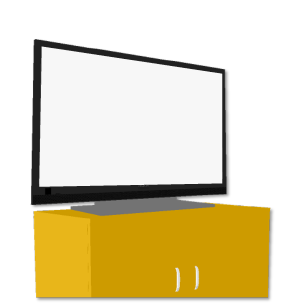 7
5
6
今日の夜8時から
すだちくんオンラインやろうよ！
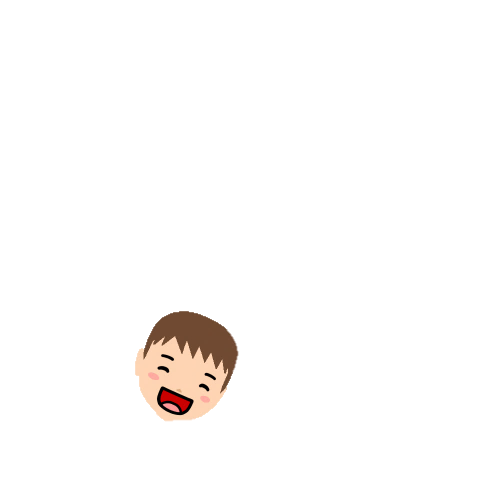 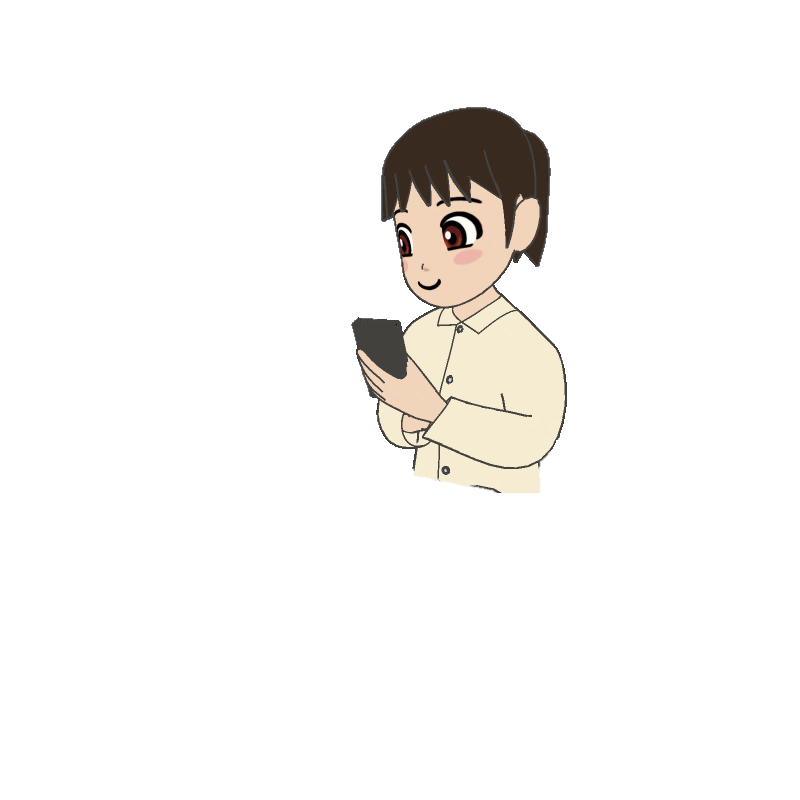 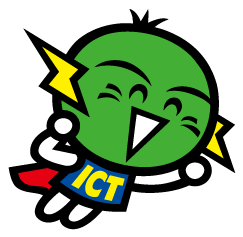 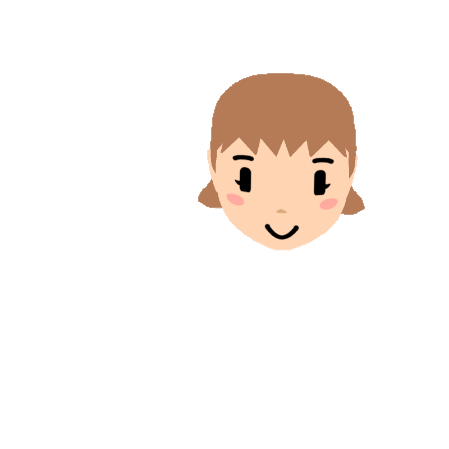 オッケー
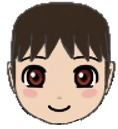 いいよー
23. ネットゲームのやり過ぎはダメ！③（ルール・マナー）
みんなは毎日、ボイスチャット機能を使い、夜遅くまで大声でゲームを続けていました。
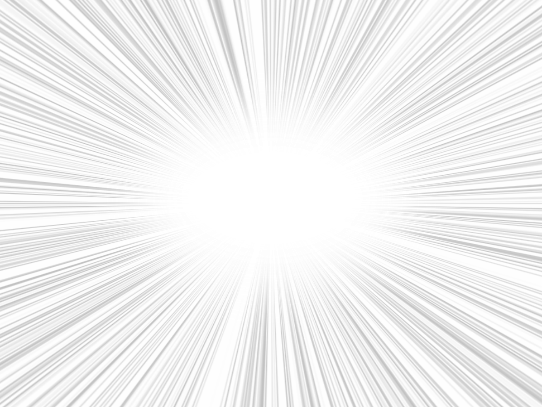 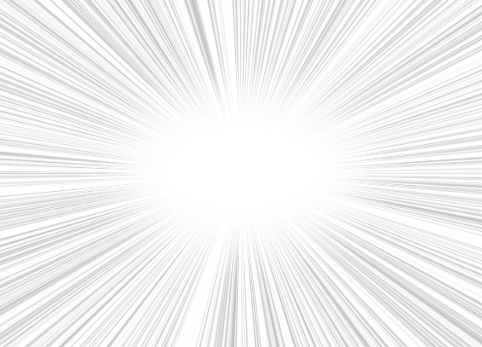 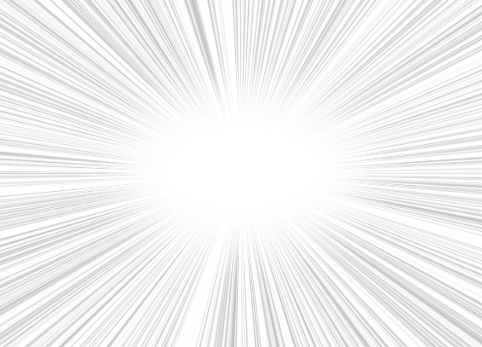 12
そっち
まかせた！
1
11
うわっ！？
にげてー！
10
2
9
3
4
8
7
5
6
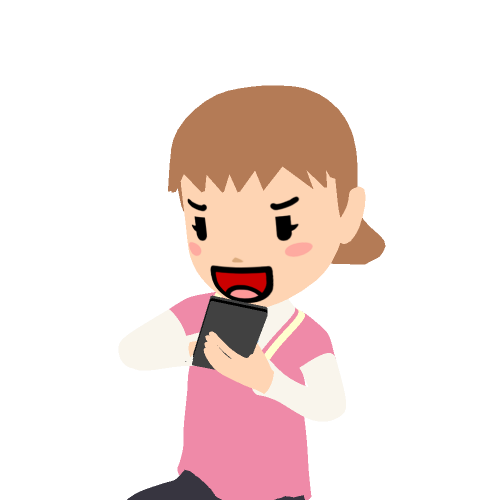 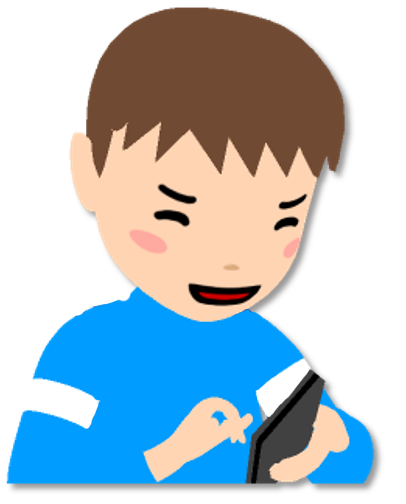 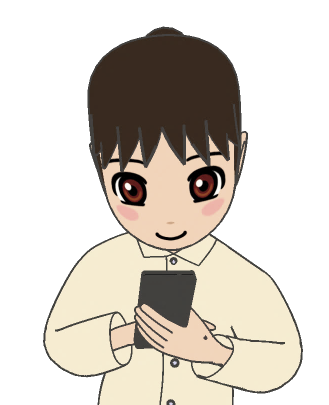 あー！？
やられたー！
いまだ！
そこ！
いけるって！
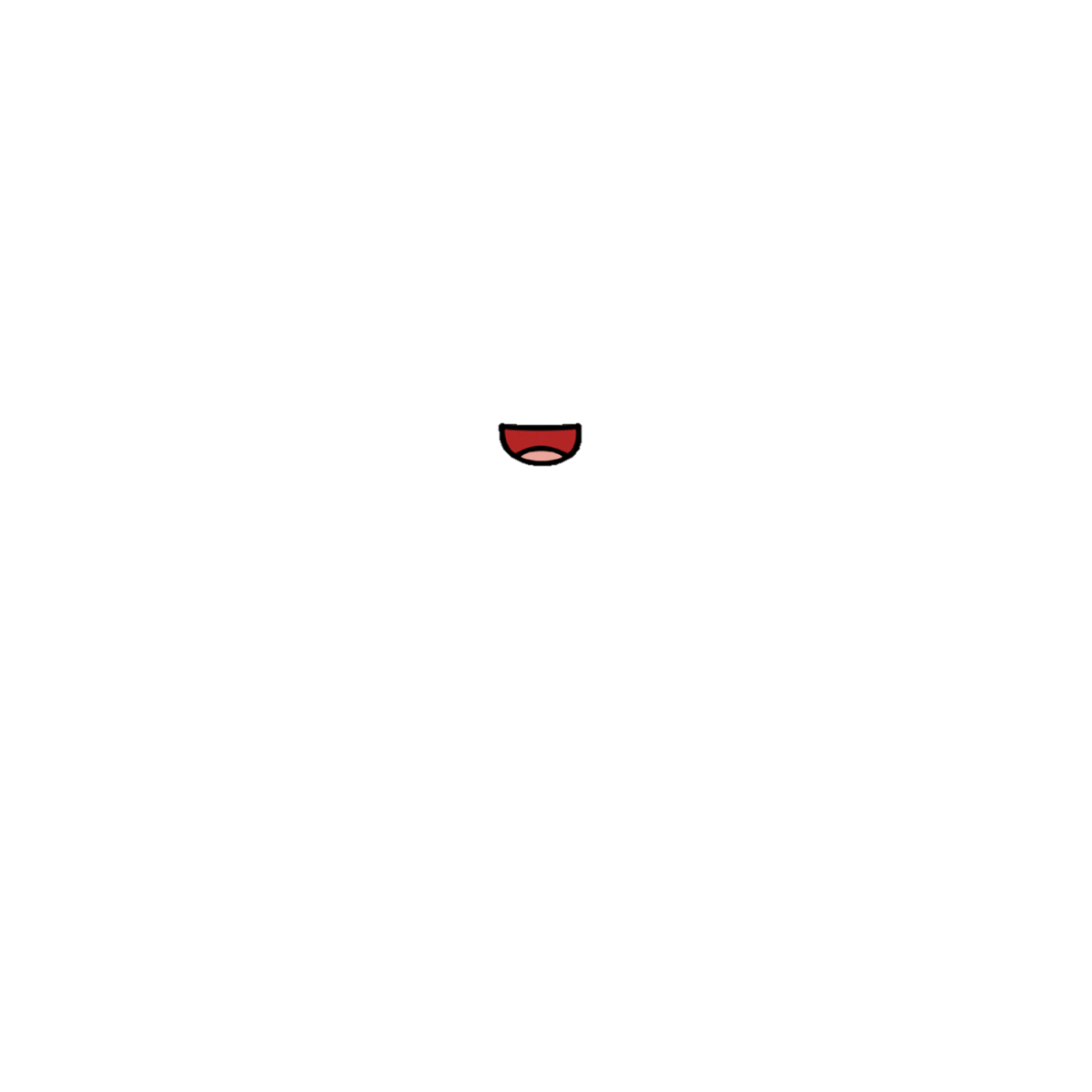 23. ネットゲームのやり過ぎはダメ！③（ルール・マナー）
友だちは親に怒られて、夜はゲームができないというルールになったと断られてしまいました。
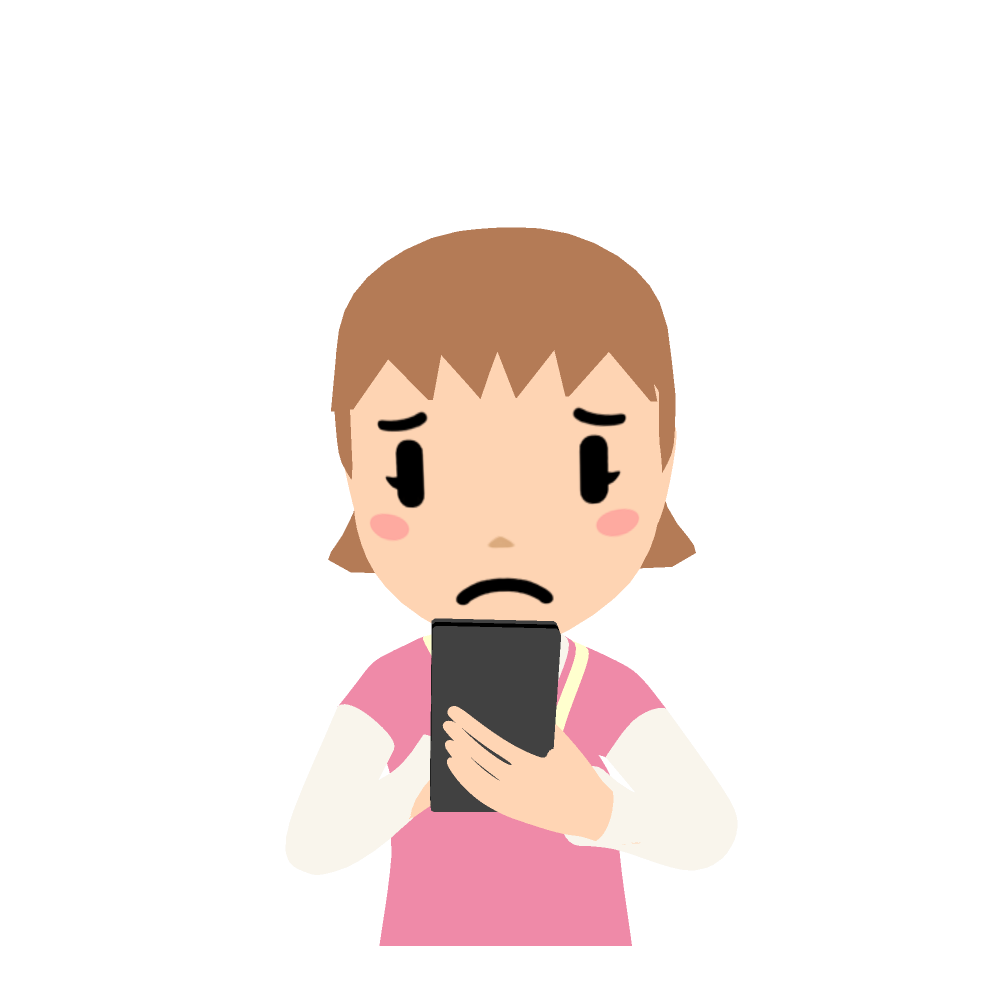 ごめん。　夜はもうゲームしたらだめって言われちゃった。
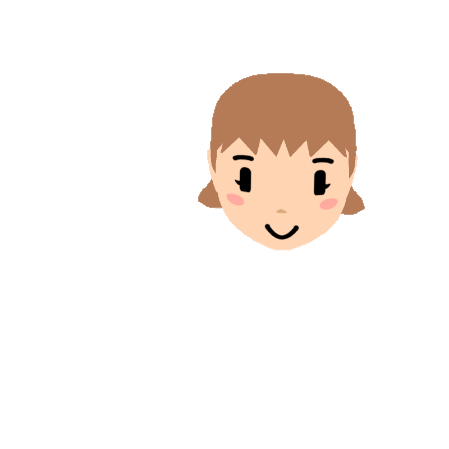 うちも。
夜は騒ぐなだって。
今後は無理だね。
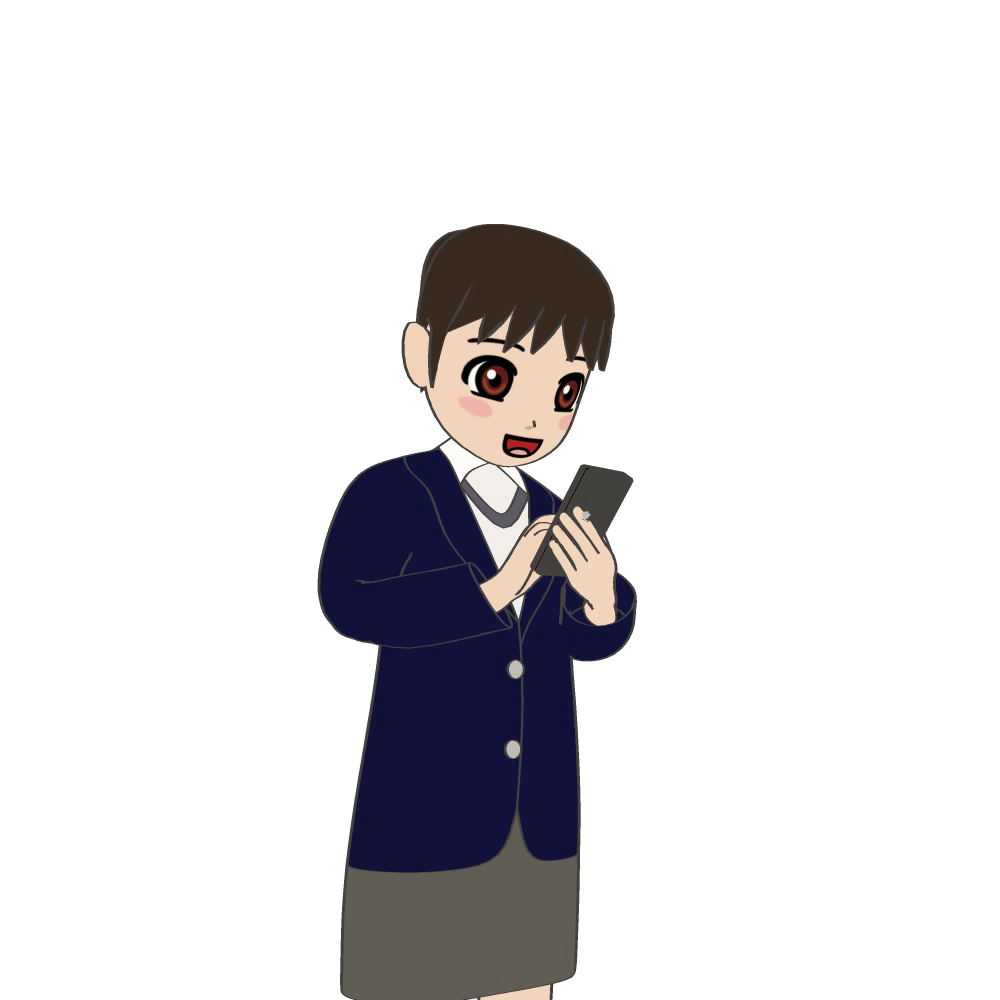 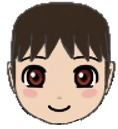 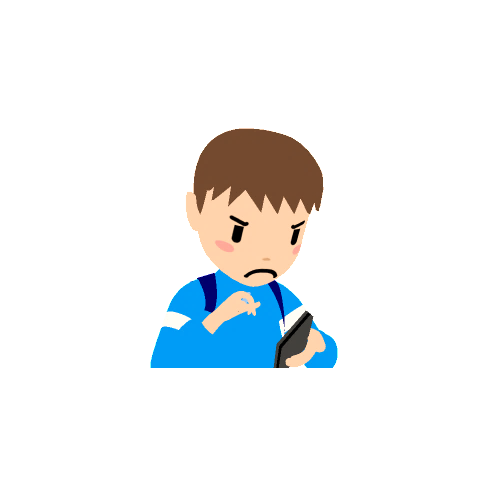 さわ
そんなの
気にしなくて
いいじゃないか！
えー！なんだよ！
ぼく一人でやっても意味ないじゃん！
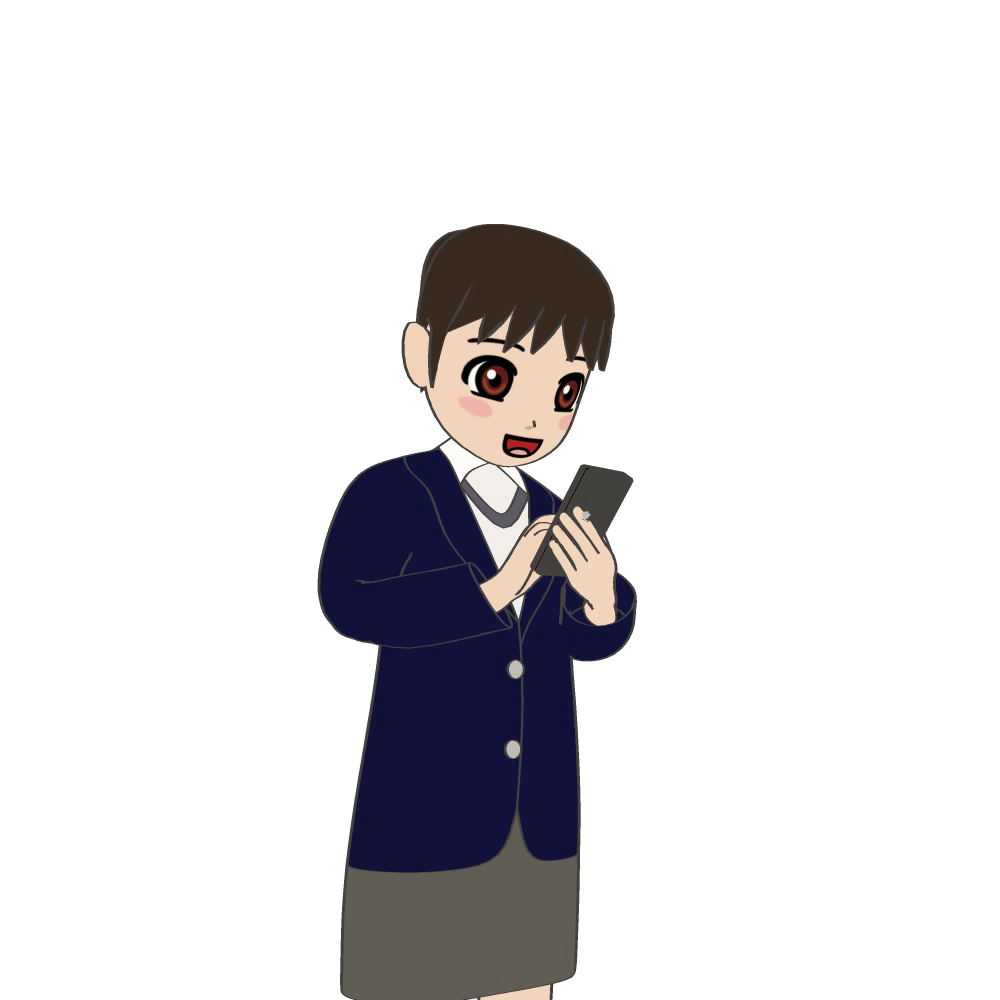 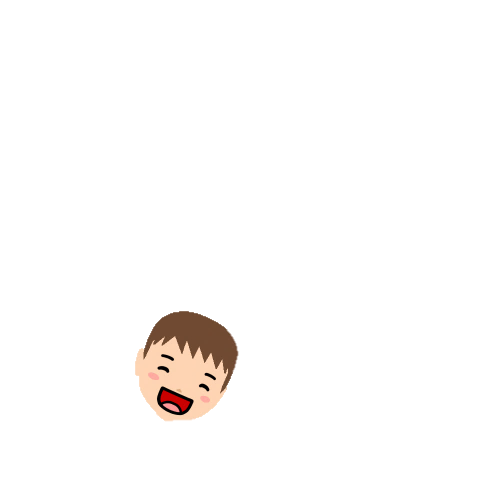 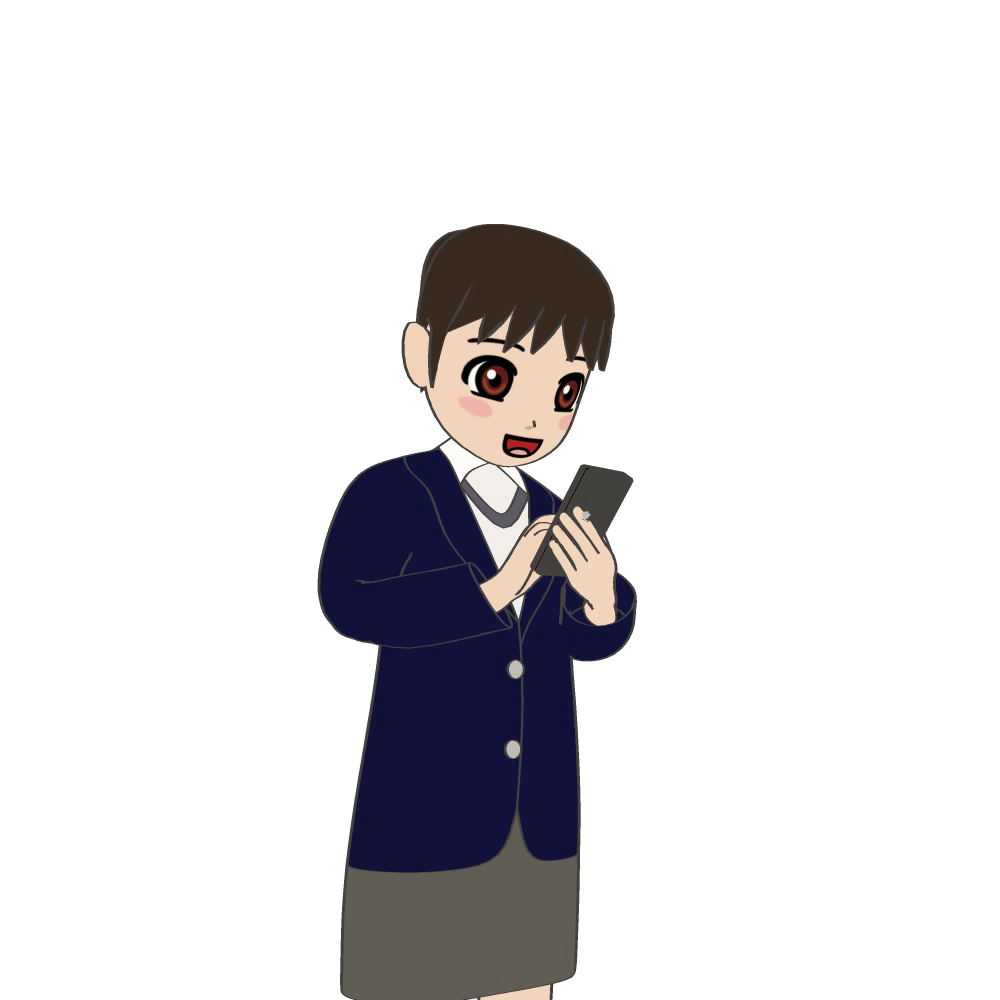 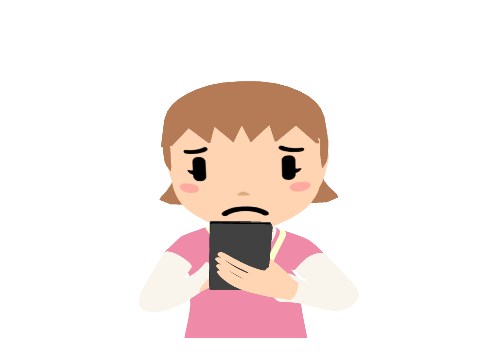 23. ネットゲームのやり過ぎはダメ！③（ルール・マナー）
さわ
近所からも夜騒がしいというクレームが来てしまい、鳴門くんは親と一緒にあやまりにいきました。
ちゃんと
あやまりなさい！
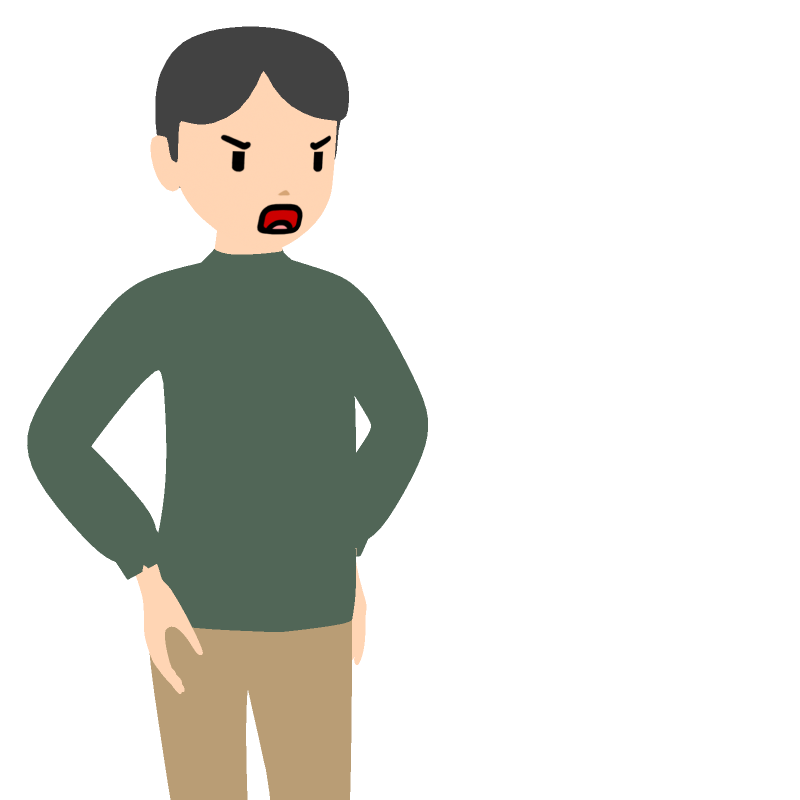 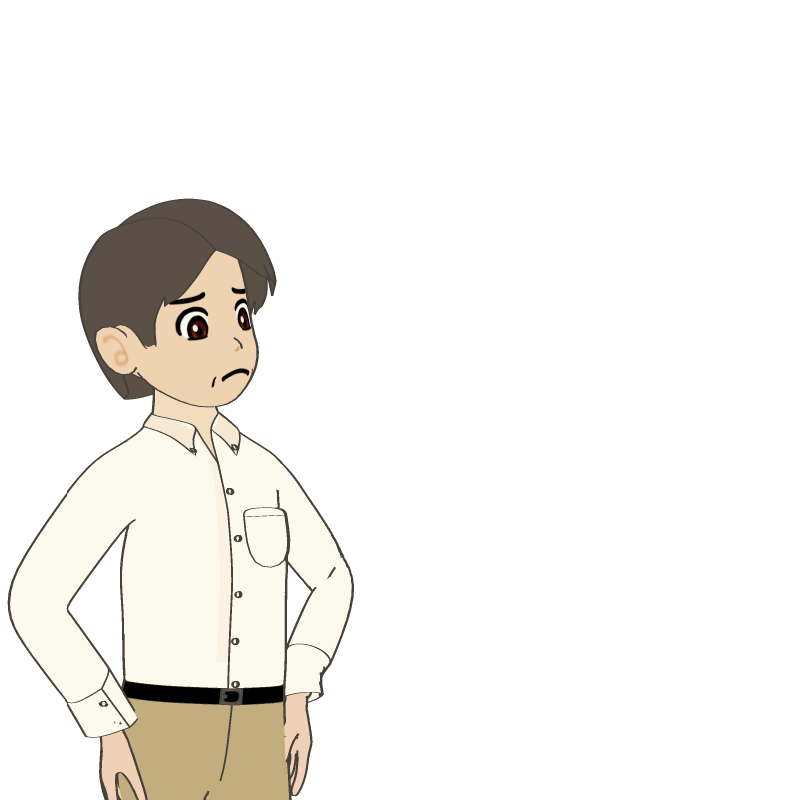 うるさくして
ごめんなさい…
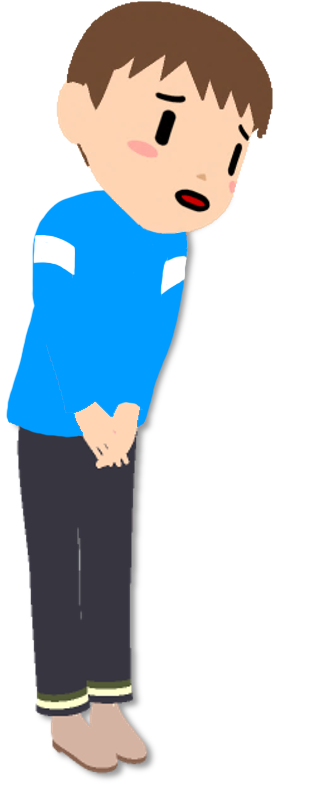 23. ネットゲームのやり過ぎはダメ！③（ルール・マナー）
ゲームについてのルールを相談して決める。
各家庭でのルールを尊重してゲームを楽しむようにする。
か げき
ゲーム内容によっては過激な発言が出たり、興奮して大声になったりする可能性がある。
12
1
11
10
2
9
3
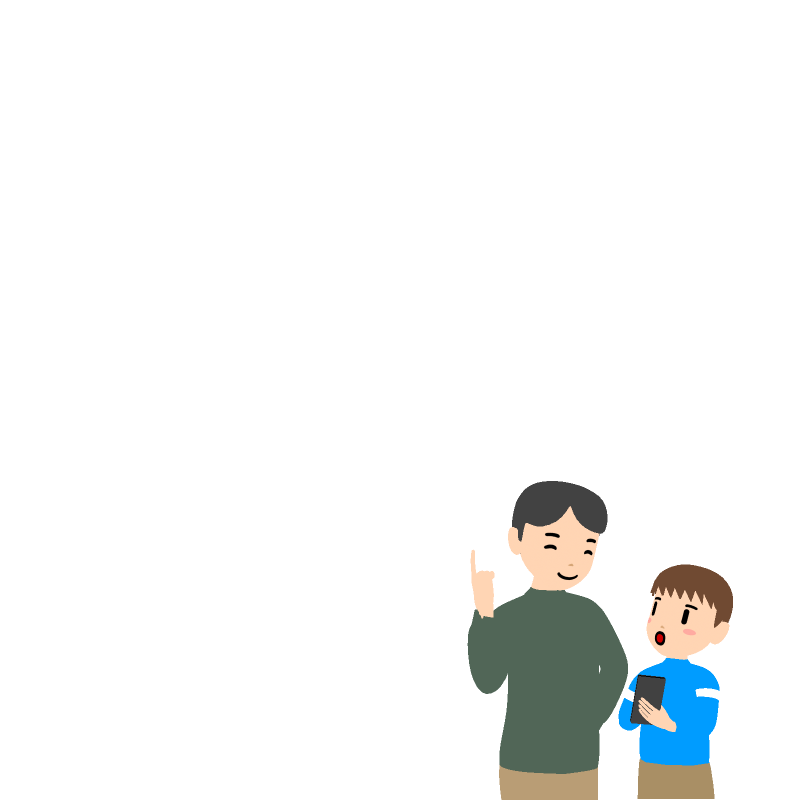 8
4
7
5
6
まわりに迷惑を
かけず、ルールの中で
楽しもう！
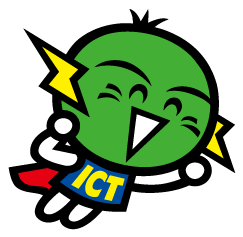